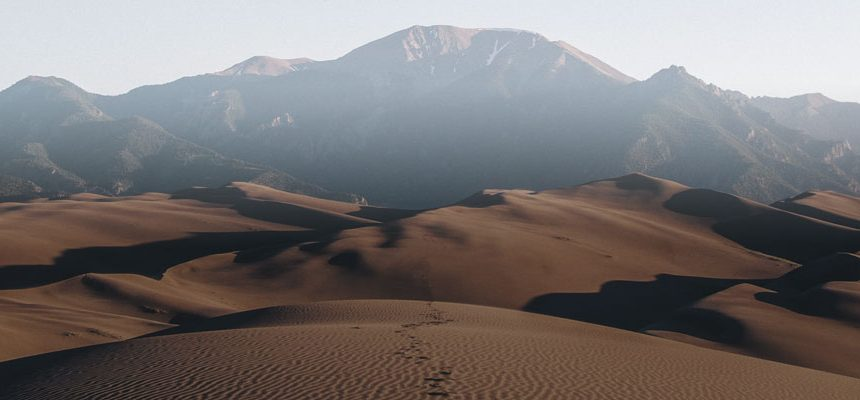 EXODUS
MOZES OPNIEUW GEROEPEN
Zondag 15 maart 2020
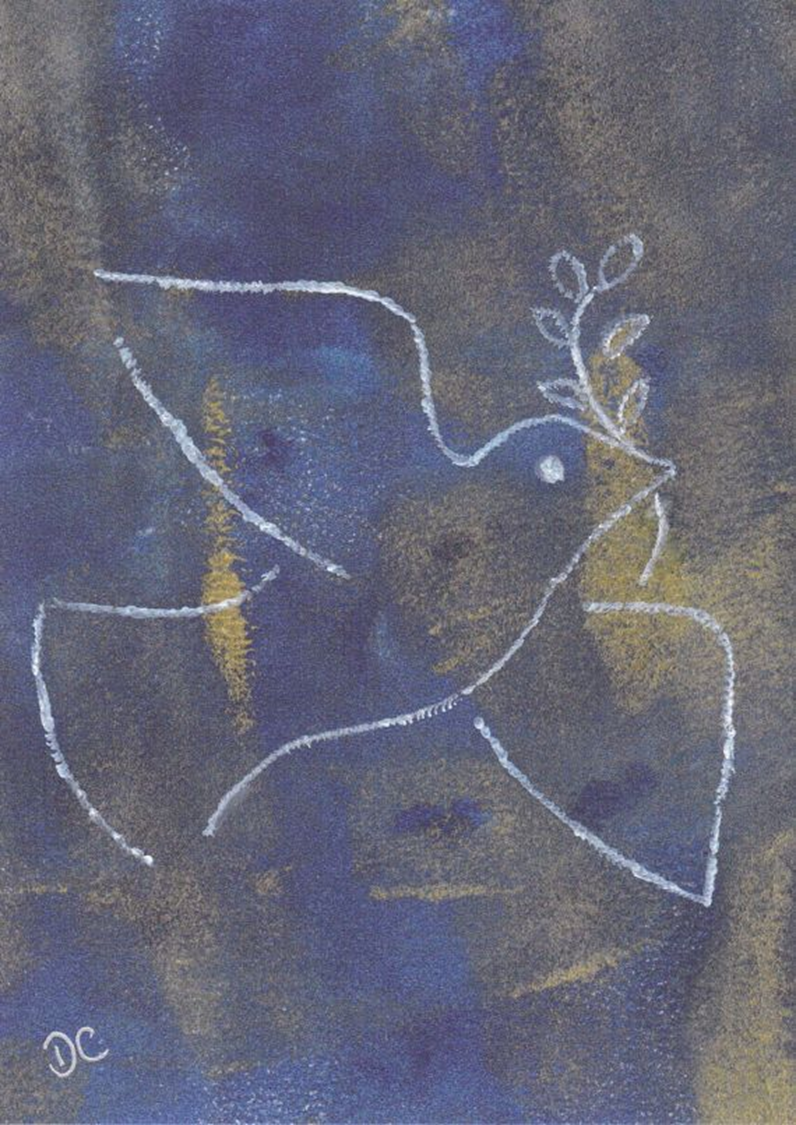 Bemoediging en groet
Onze hulp is in de naam van de Heer,
die hemel en aarde gemaakt heeft,
die trouw houdt tot in eeuwigheid
en nooit loslaat wat zijn hand is begonnen.
Genade zij u en vrede,
van God onze Vader,
en van Jezus Christus onze Heer.
In gemeenschap met de heilige Geest. 
Amen.
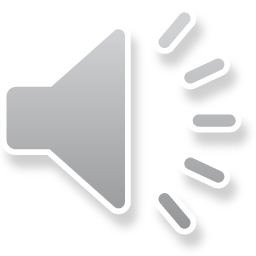 Psalm 25a ‘mijn ogen zijn gevestigd’
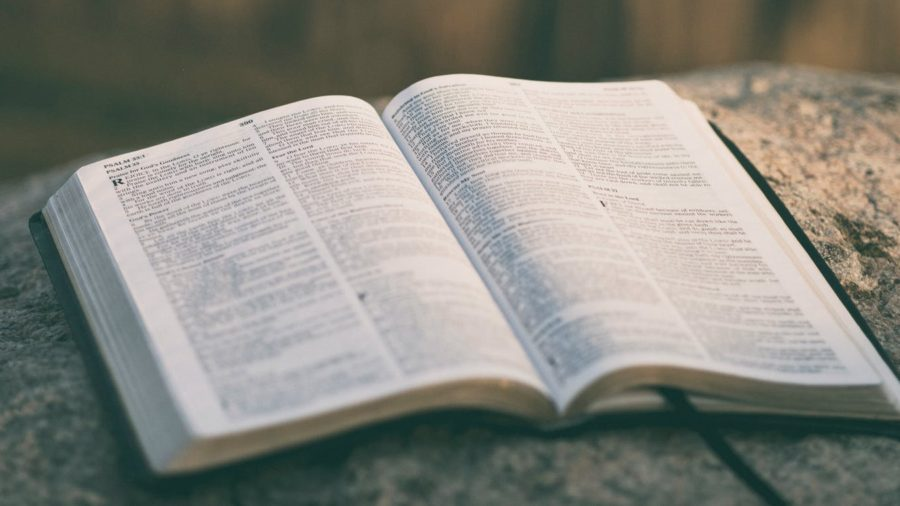 LEZEN
Exodus 6:2-9, 28-7:7
Exodus 6:2-9
2God zei tegen Mozes: ‘Ik ben de HEER. 3Ik ben aan Abraham, Isaak en Jakob verschenen als God, de Ontzagwekkende, maar mijn naam HEER heb ik niet aan hen bekendgemaakt. 4Ik heb met hen mijn verbond gesloten en Kanaän aan hen beloofd, het land waarin zij als vreemdeling hebben gewoond. 5Ik heb het gejammer van de Israëlieten over de slavenarbeid die hun door de Egyptenaren is opgelegd gehoord, en dat heeft mij aan die belofte herinnerd. 6Daarom moet je dit tegen hen zeggen: “Ik ben de HEER. Ik zal de last die de Egyptenaren jullie opleggen van je afnemen, ik zal jullie uit je slavenbestaan bevrijden. Met opgeheven arm zal ik jullie verlossen en de Egyptenaren zwaar straffen. 7Ik zal jullie aannemen als mijn volk, en ik zal jullie God zijn. En jullie zullen inzien dat ik, de HEER, jullie God ben, die jullie bevrijdt van de last die je door de Egyptenaren is opgelegd. 8Ik zal jullie naar het land brengen dat ik onder ede aan Abraham, Isaak en Jakob beloofd heb; dat land zal ik jullie in bezit geven. Ik ben de HEER”. 9Mozes bracht dit aan de Israëlieten over, maar ze wilden niet naar hem luisteren, moedeloos als ze waren door de zware dwangarbeid.
Exodus 6:28-7:7
28Toen de HEER zich in Egypte tot Mozes richtte, 29zei hij: ‘Ik ben de HEER. Alles wat ik tegen je zeg, moet je overbrengen aan de farao, de koning van Egypte’. 30Mozes antwoordde: ‘Ik kom zo moeilijk uit mijn woorden, de farao, zal niet naar me luisteren’. 1Maar de HEER zei: ‘Ik zal ervoor zorgen dat jij als een god voor de farao staat, en je broer Aäron zal je profeet zijn. 2Jij moet Aäron alles zeggen wat ik je opdraag, en hij moet het woord voeren en de farao vragen de Israëlieten uit zijn land te laten vertrekken. 3Ik zal ervoor zorgen dat de farao hardnekkig weigert, en ik zal in Egypte veel tekenen en wonderen verrichten. 4Ook dan zal de farao niet naar jullie luisteren. Daarom zal ik de Egyptenaren mijn macht laten voelen en hen zwaar straffen, en ik zal mijn volk, de Israëlieten, in groepen geordend uit Egypte leiden. 5De Egyptenaren zullen beseffen dat ik de HEER ben, als ik mij tegen hen keer en de Israëlieten bij hen weg leid’. Mozes en Aäron deden alles wat de HEER hun opdroeg. Mozes was tachtig jaar en Aäron drie-en-tachtig toen zij zich tot de farao richtten.
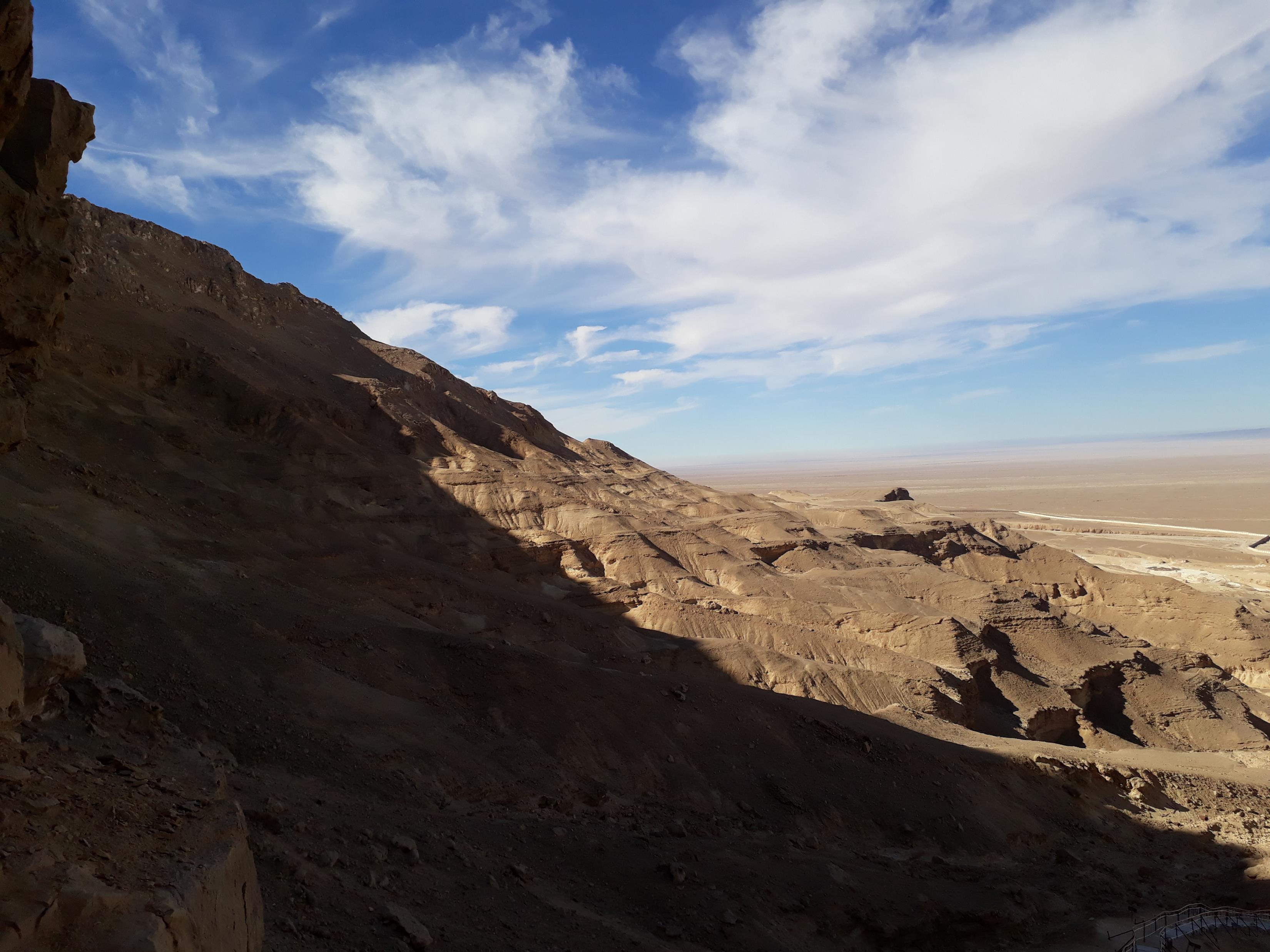 PREEK
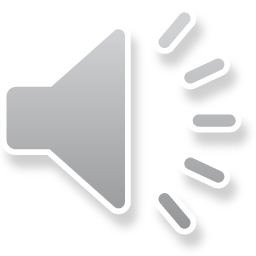 Psalm 16 vrij ‘Hoor je mij’Oosterhuis/ Oomen
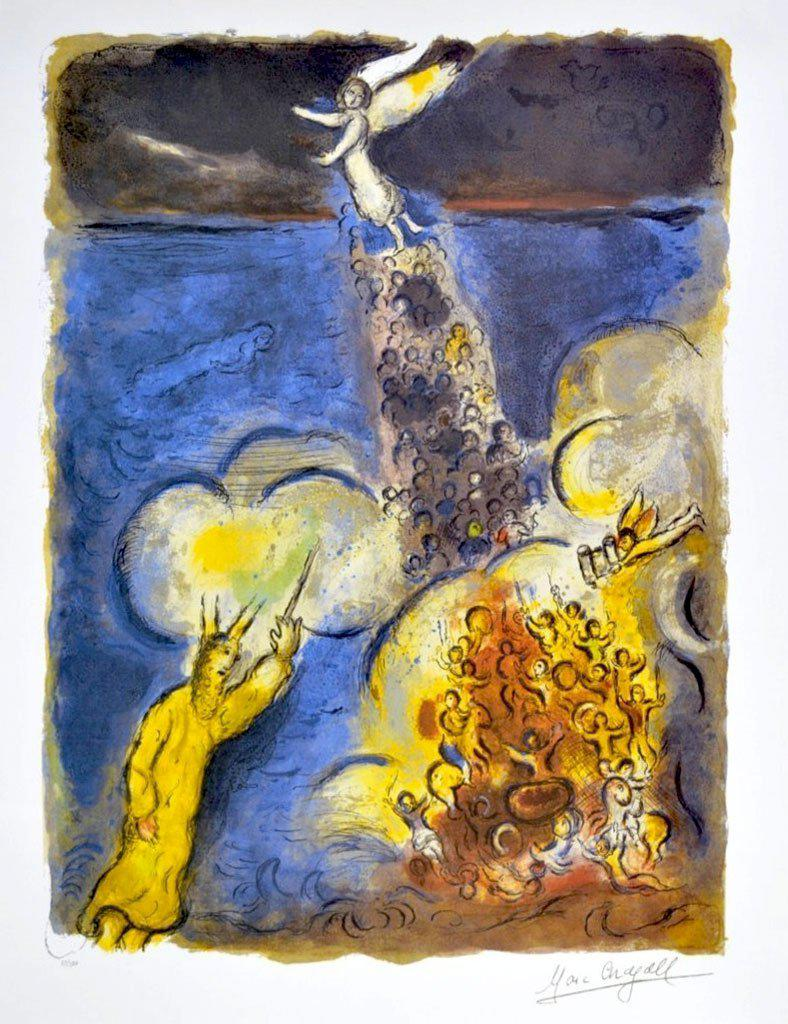 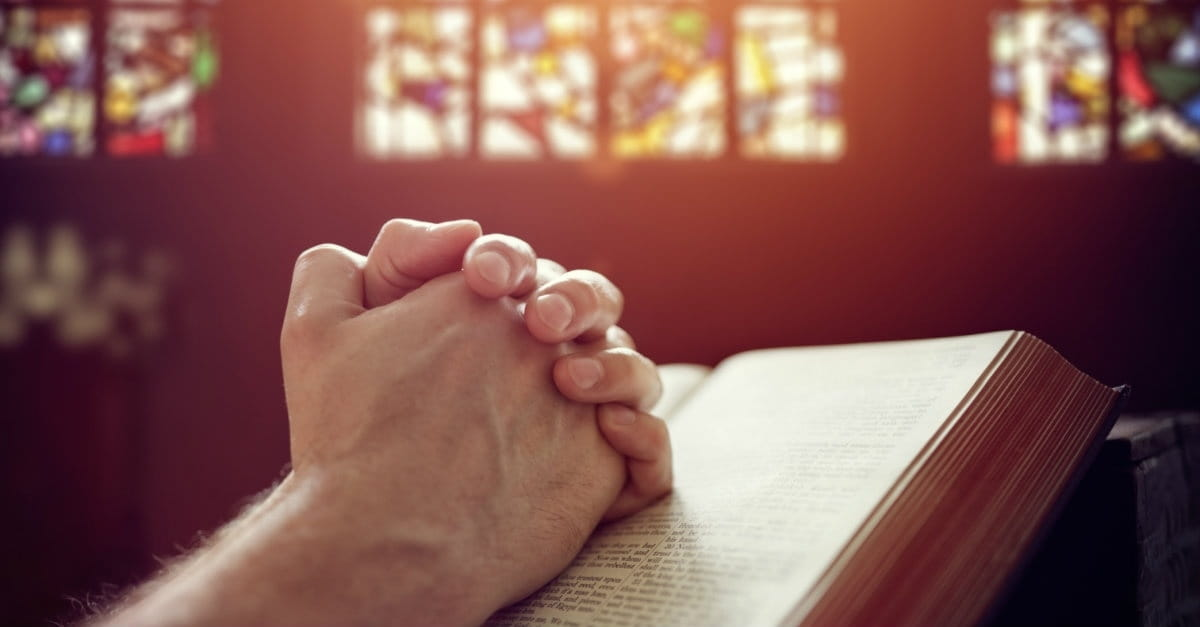 Voorbeden
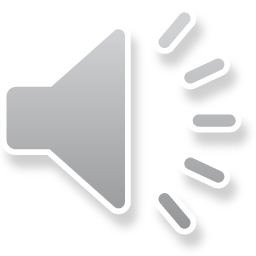 Sfinte DumnezeuleTaizé (Roemeens-orthodoxe hymne)
Sfinte Dumnezeule,
Sfinte tare,
Sfinte făr’ de moarte,
miluieştene pe noi

Heilige God,Heilige Sterke,Heilige Onsterfelijke,Ontferm U over ons.
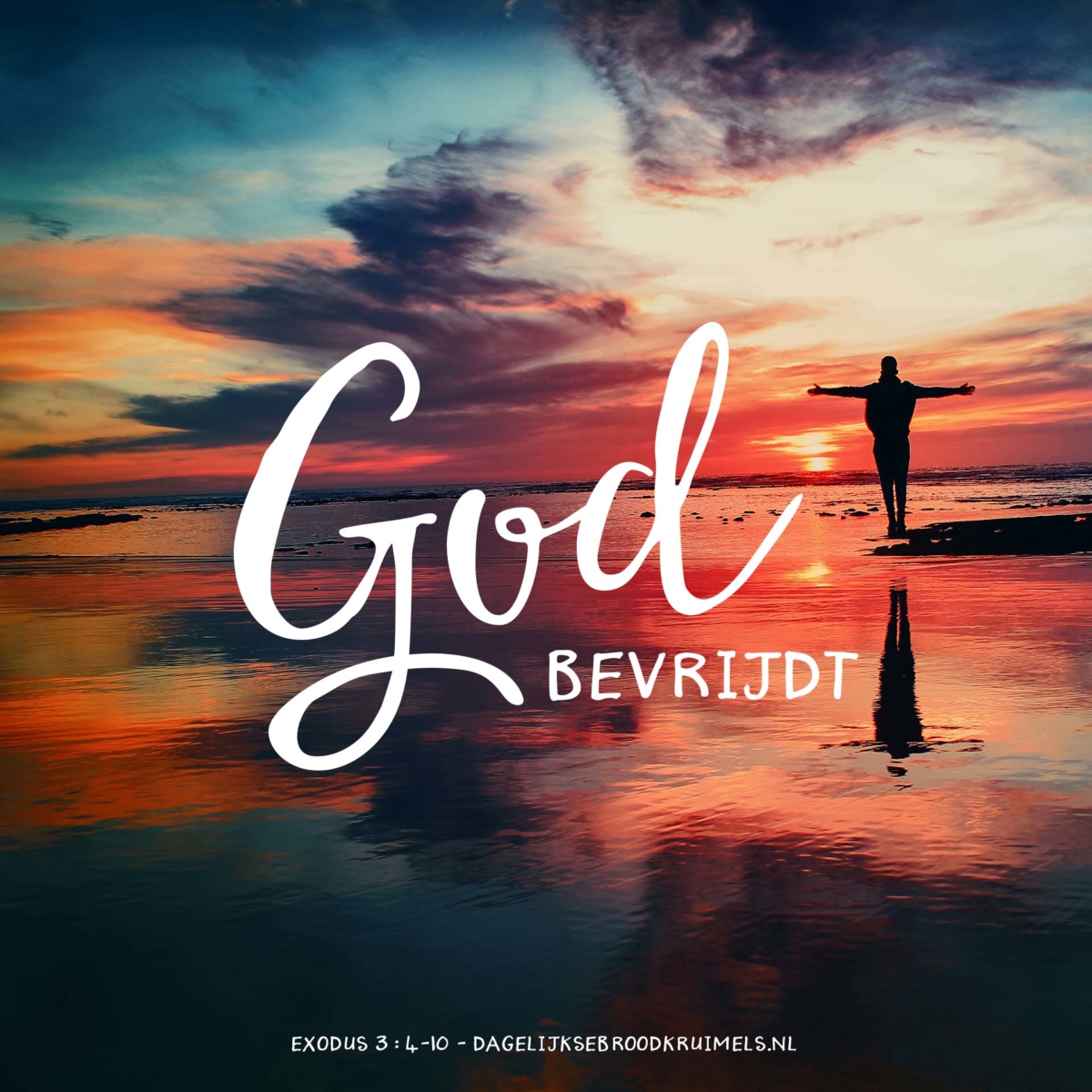 Zegen
De Enige zegene en behoede u,
de Enige doe zijn aangezicht over u lichten
en zij u genadig.
De Enige verheffe zijn aangezicht over u
en geve u vrede.
Amen.
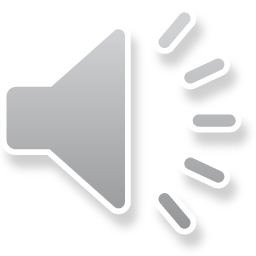